Tjedni izvještaj
22.12.2023.
InterCapital Asset Management
InterCapital Euro Money Market UCITS ETF
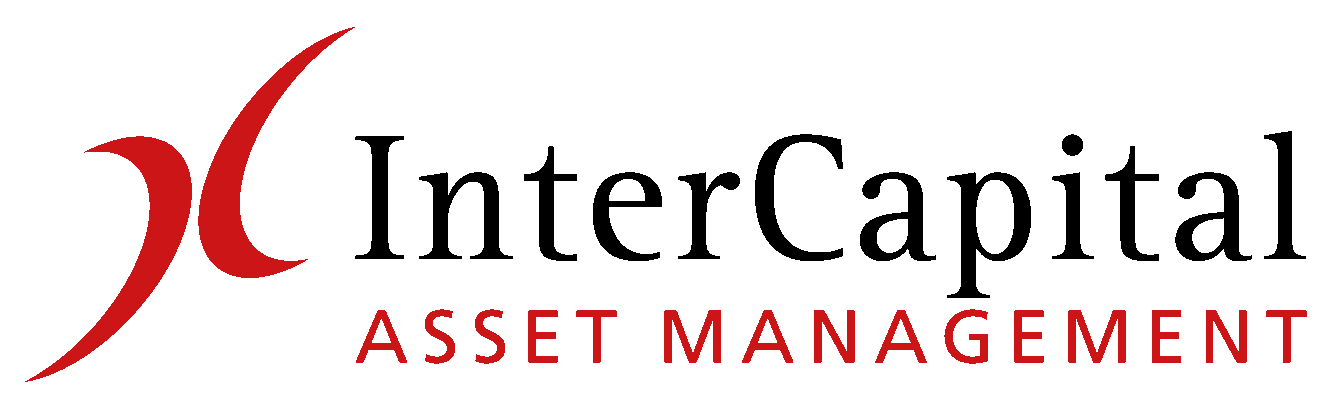 InterCapital Asset Management d.o.o., Masarykova 1, 10 000 Zagreb, Hrvatska
Raščlamba dospijeća portfelja fonda
Kreditni profil fonda
TOP 10 ulaganja fonda
WAL fonda
WAM fonda
Neto imovina fonda
1,73
1,65
6.593.091,67 EUR
Prinos u godini*
Prinos od osnutka*
0,62%
0,62%
icam.hr
* Prinos od osnutka i prinos u godini su izračunati za period od početka rada fonda 25.10.2023. do dana tjednog izvještaja